Опыт создания учебных материалов модульного типа
Шафикова И.Р.
кафедра Л3
Требования к новому курсу
Современное содержание
Все речевые аспекты
Структура и логика
Реалистичность
Fun and games
Новые виды работы
Работа в маленьких группах
Работа в парах
Мозговой штурм
Презентация
Проектная работа
Работа в маленьких группах
Работа в маленьких группах
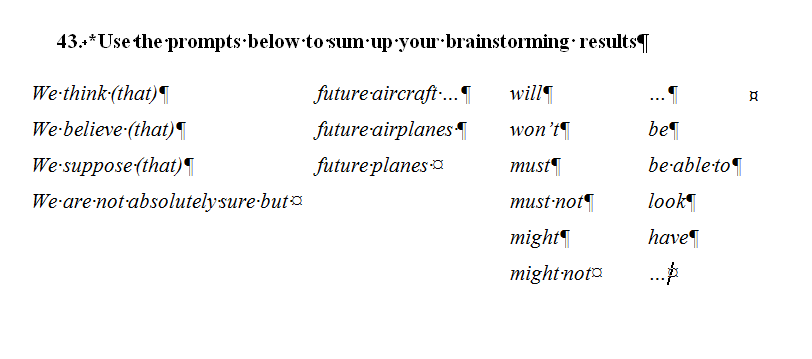 Работа в парах
Работа в парах
Обновленное грамматическое содержание
-ING form
Обновленное грамматическое содержание
Грамматика в контексте.Грамматика для коммуникации.
Обновление формы и содержания грамматического наполнения модулей
Грамматика в контексте.  Open-ended questions
Answer the questions using the infinitive of purpose

What does a helicopter need to fly?
Can gliders get up into the air without help?
What do drones and helicopters have in common?
What is the operating principle of a jetpack?
How do you fly a kite?
Грамматика для коммуникации
Грамматика в контексте
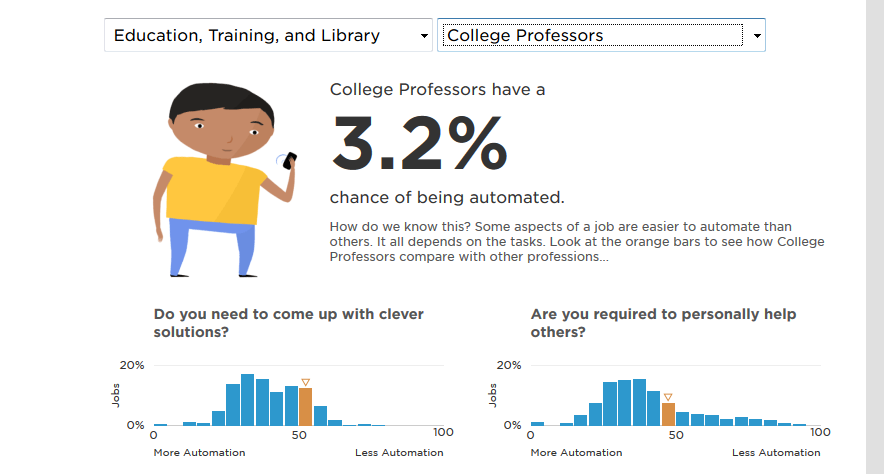 Грамматика в контексте
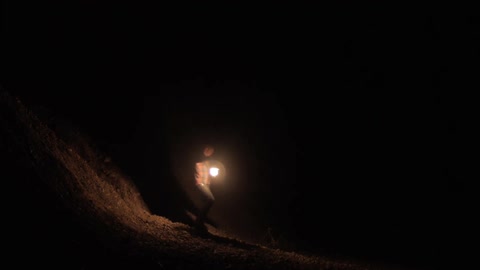 Experience is a dim lamp, which only lights the one who bears it. Louis-Ferdinand Celine